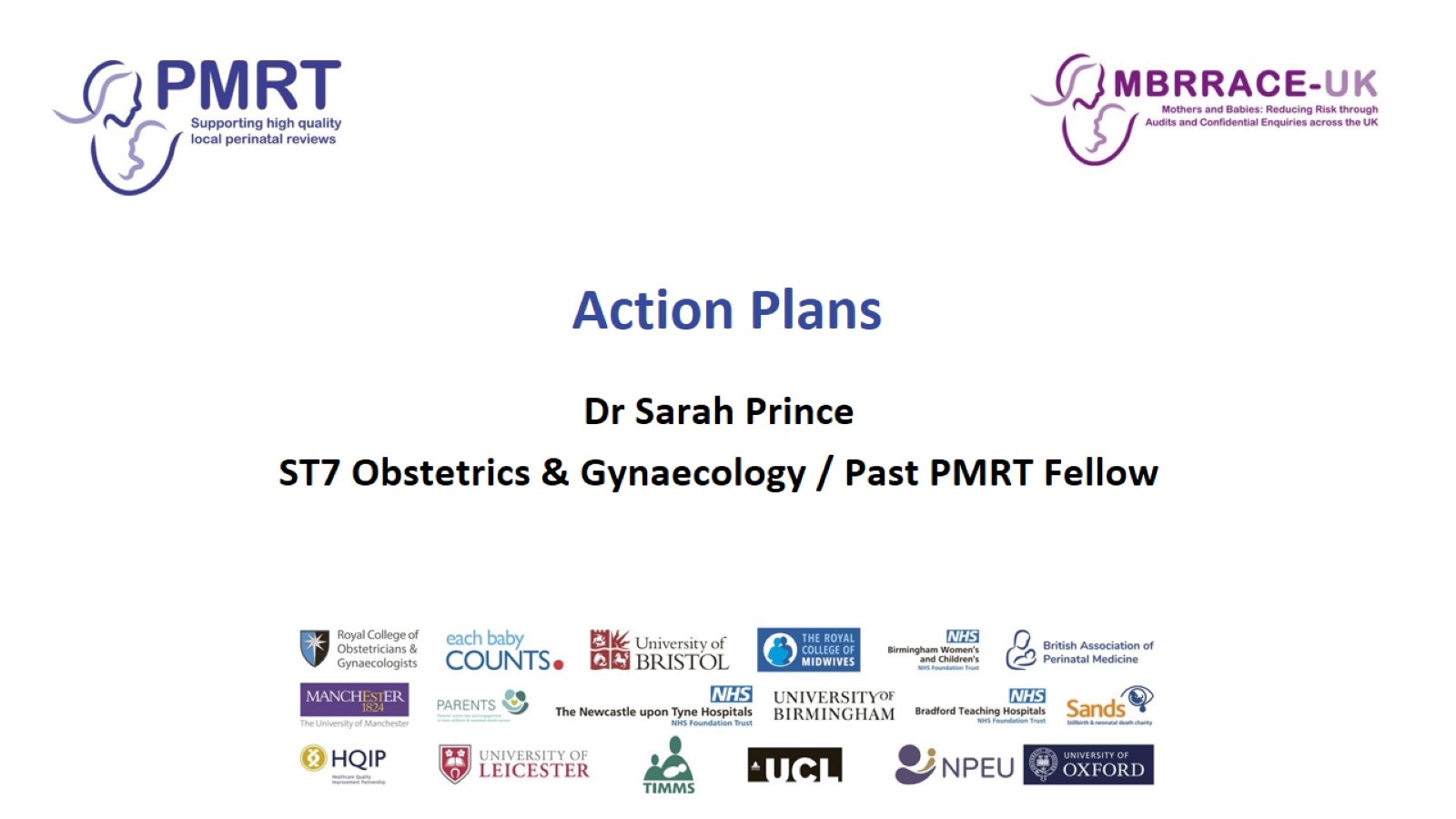 Action Plans
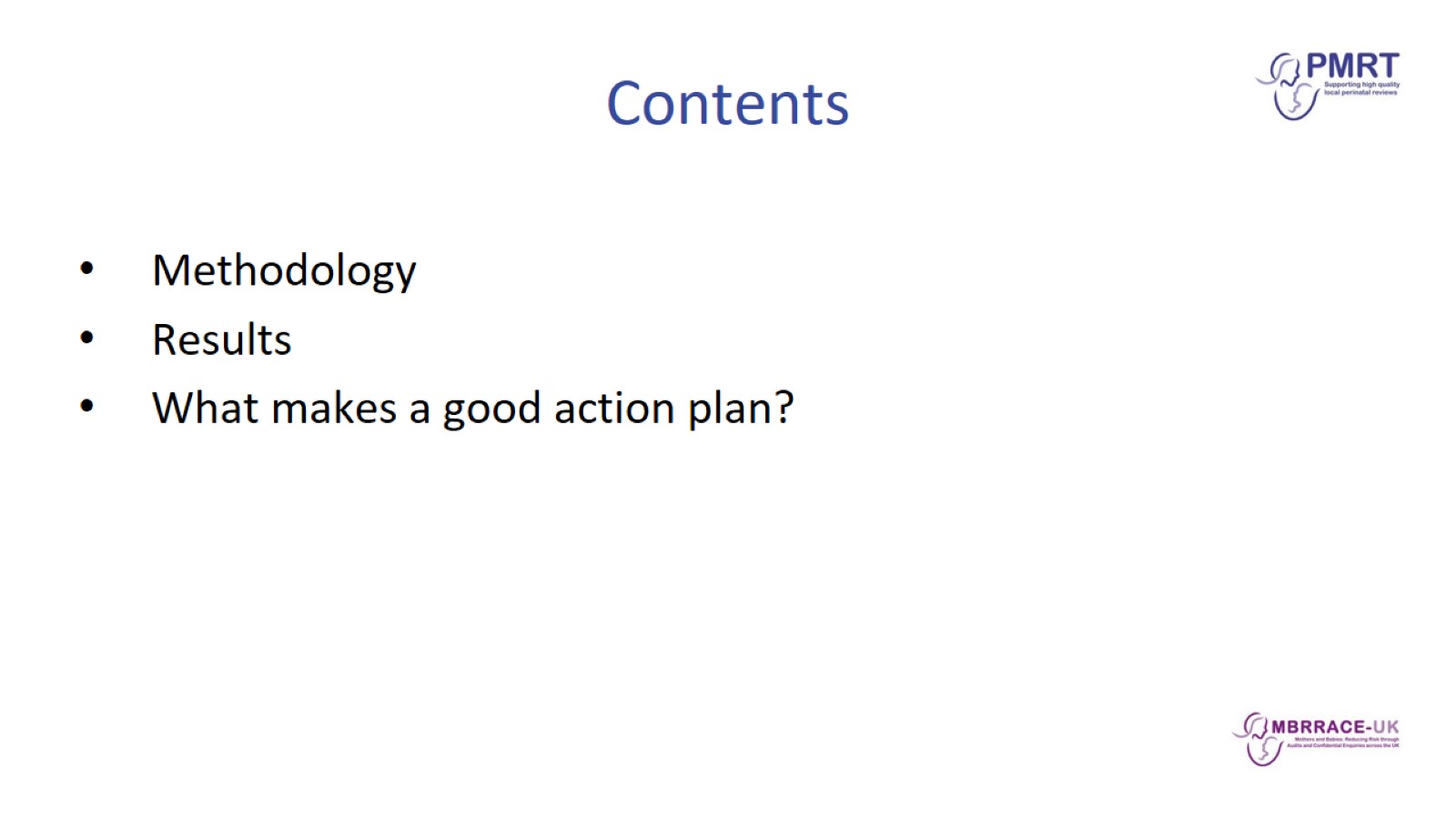 Contents
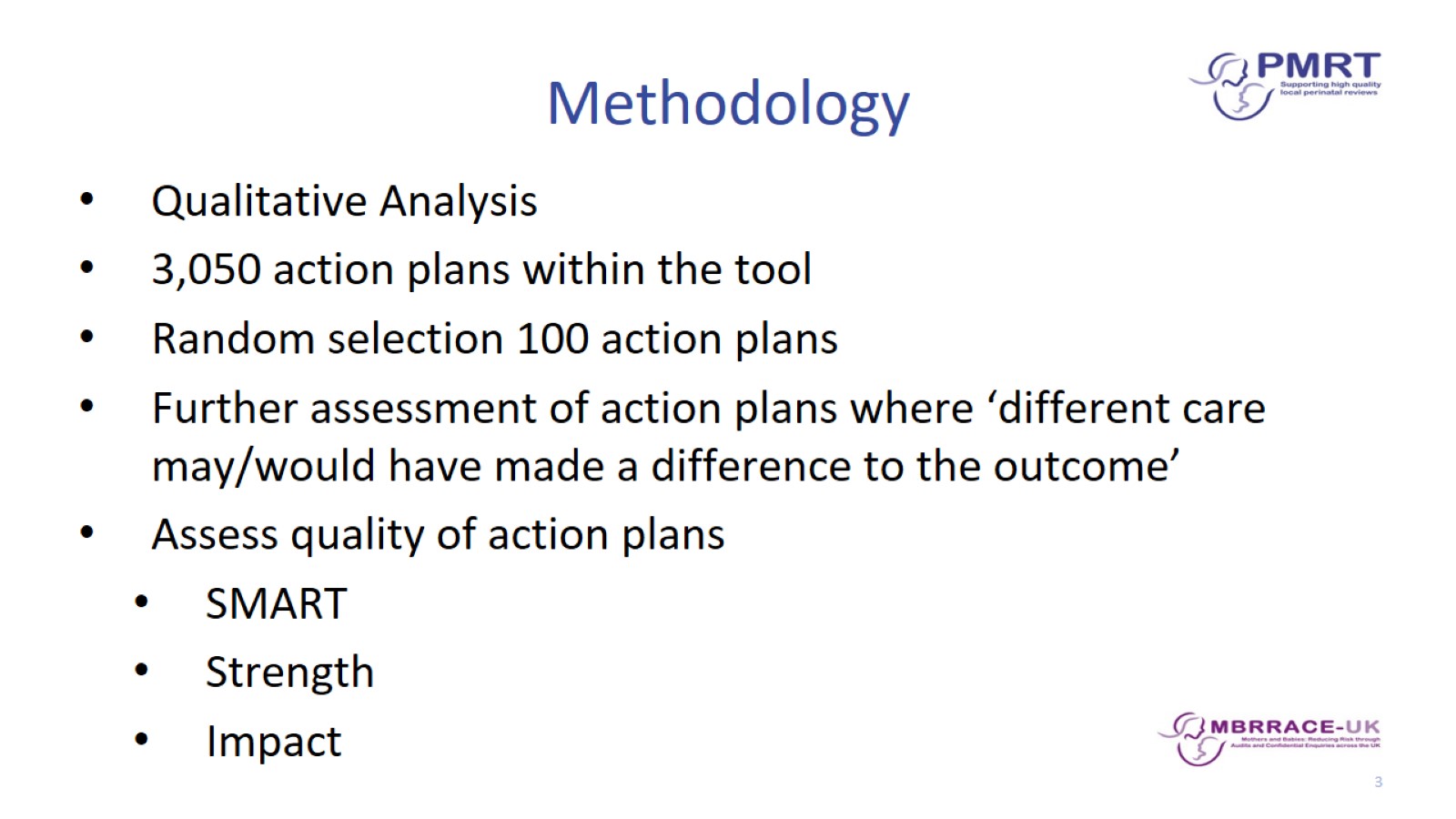 Methodology
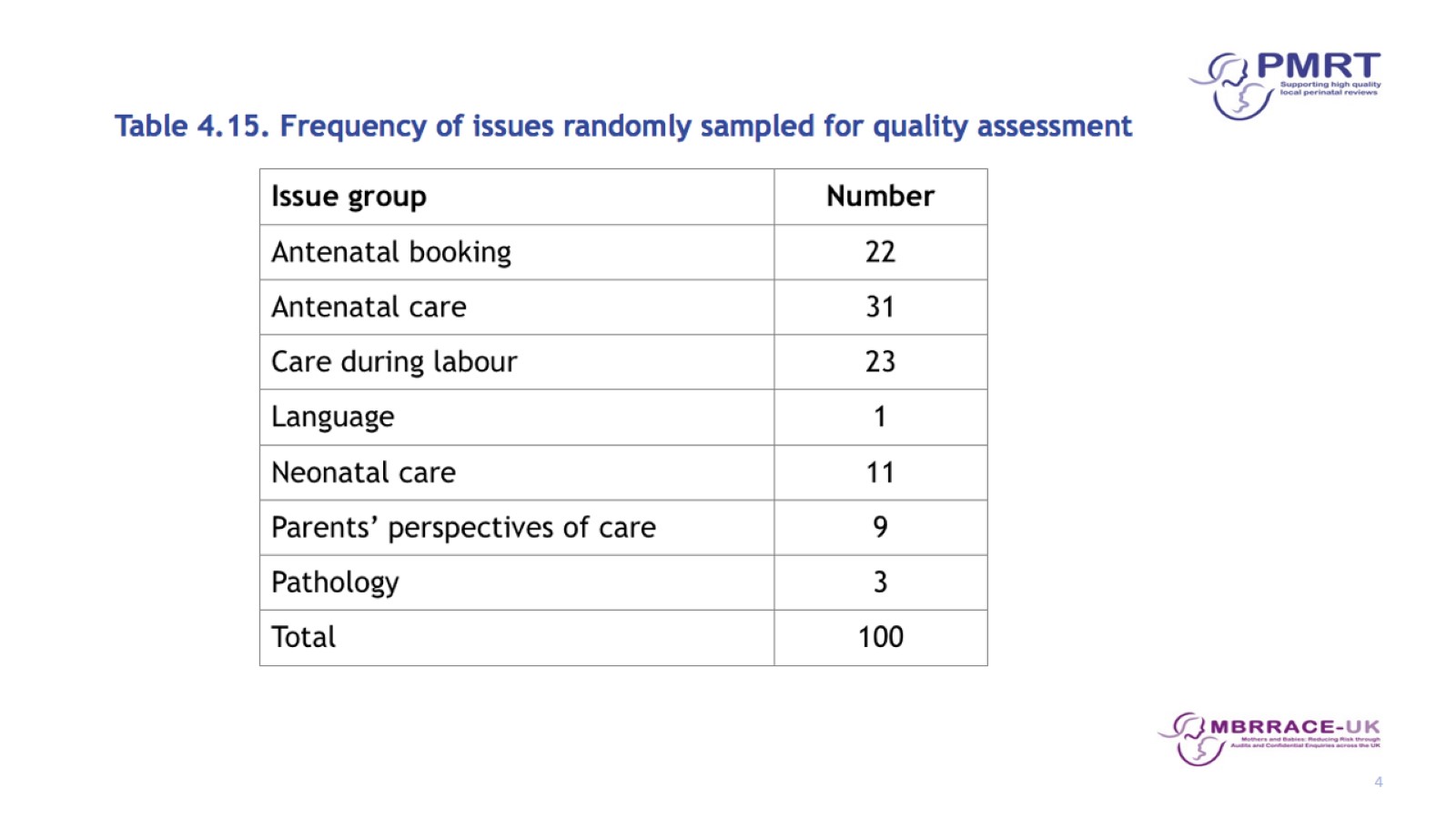 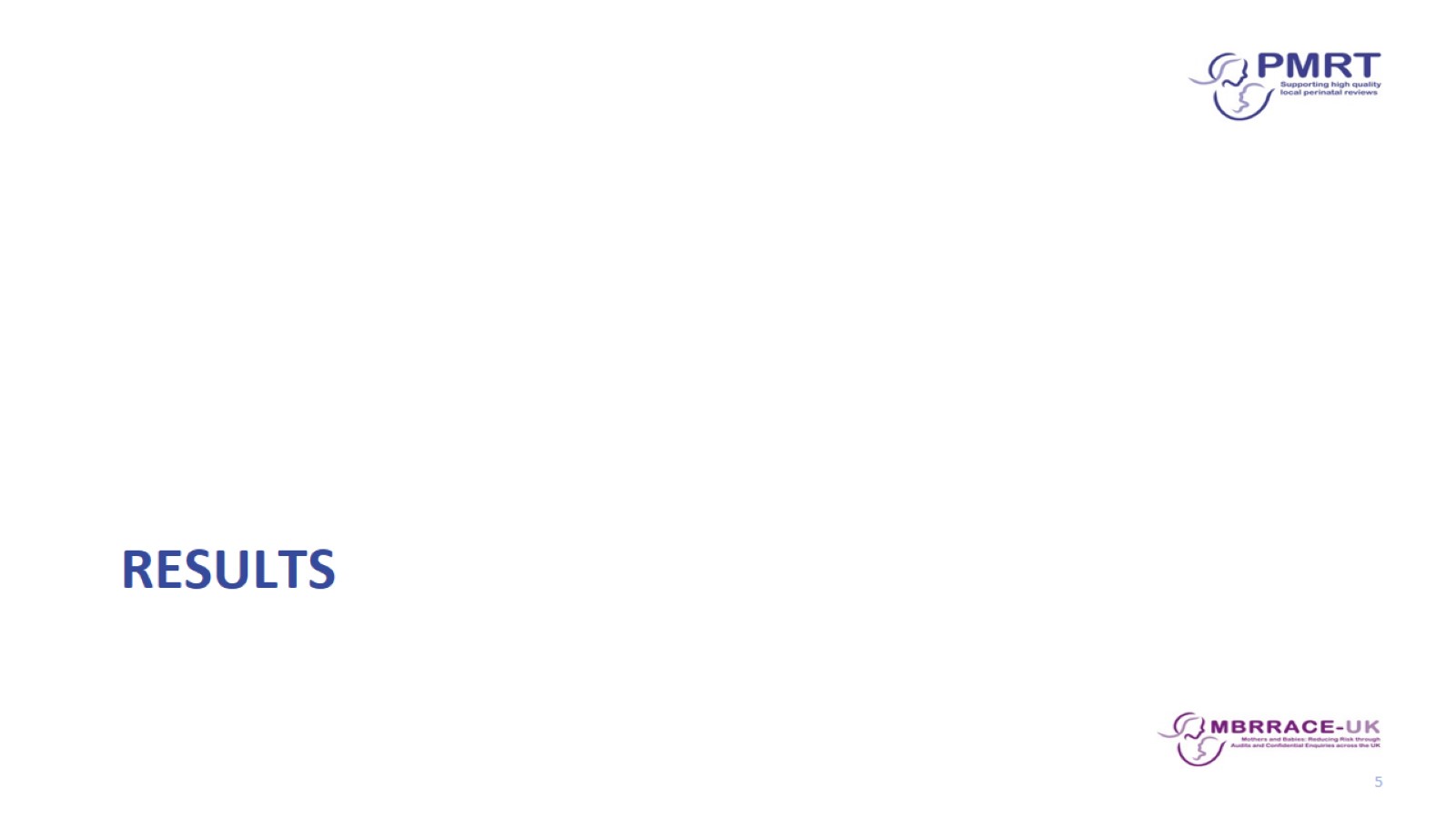 Results
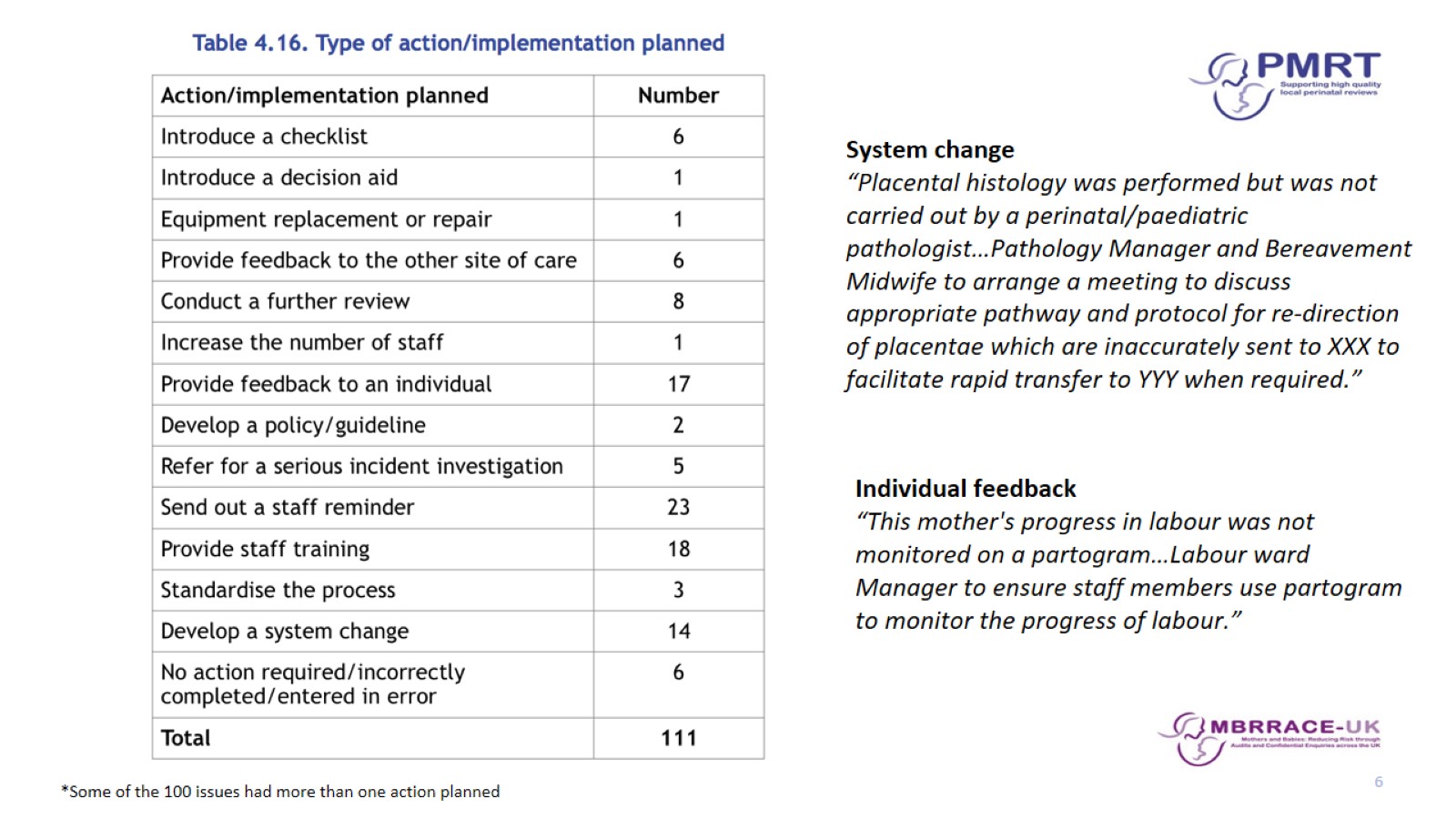 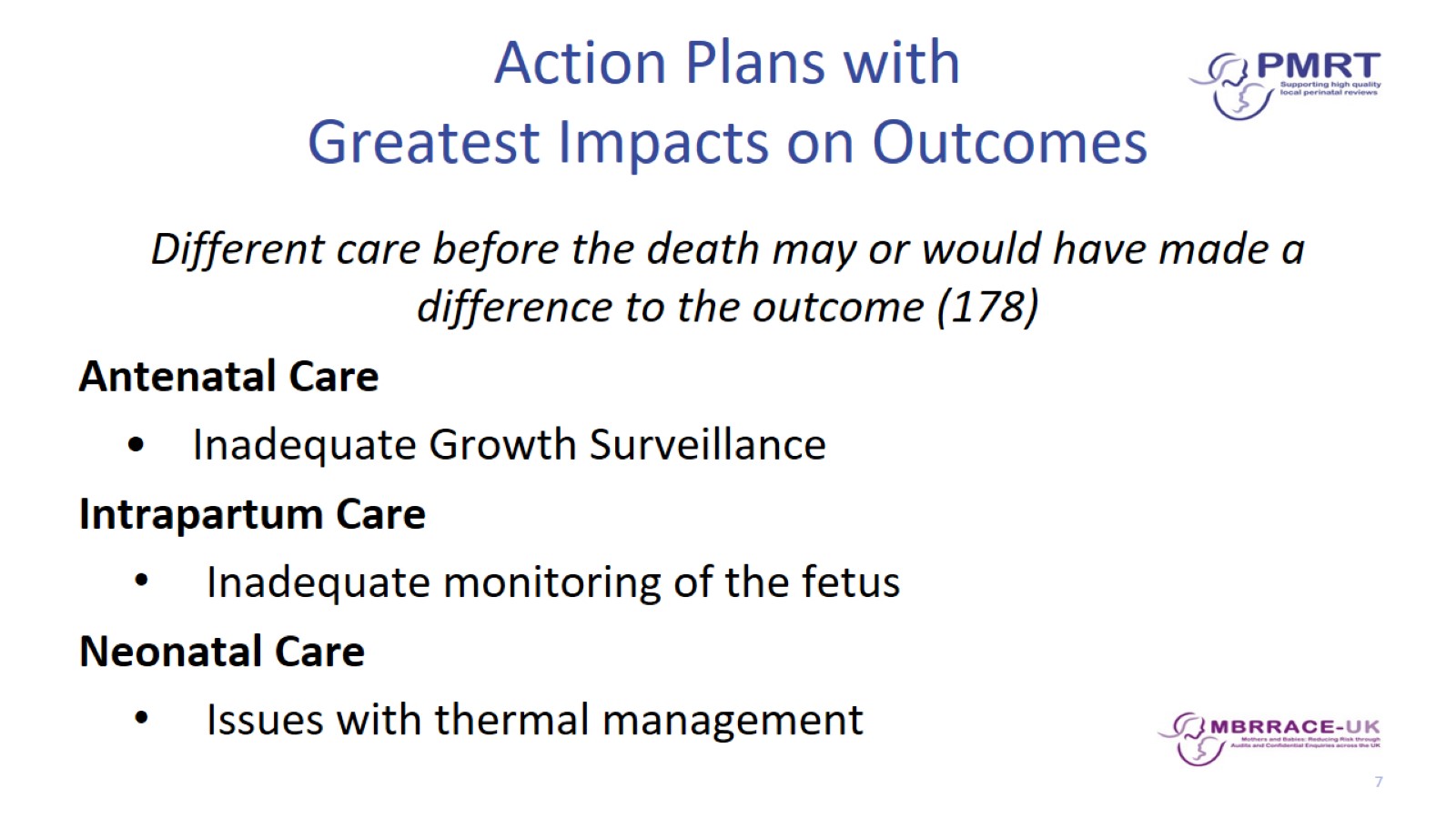 Action Plans with 
Greatest Impacts on Outcomes
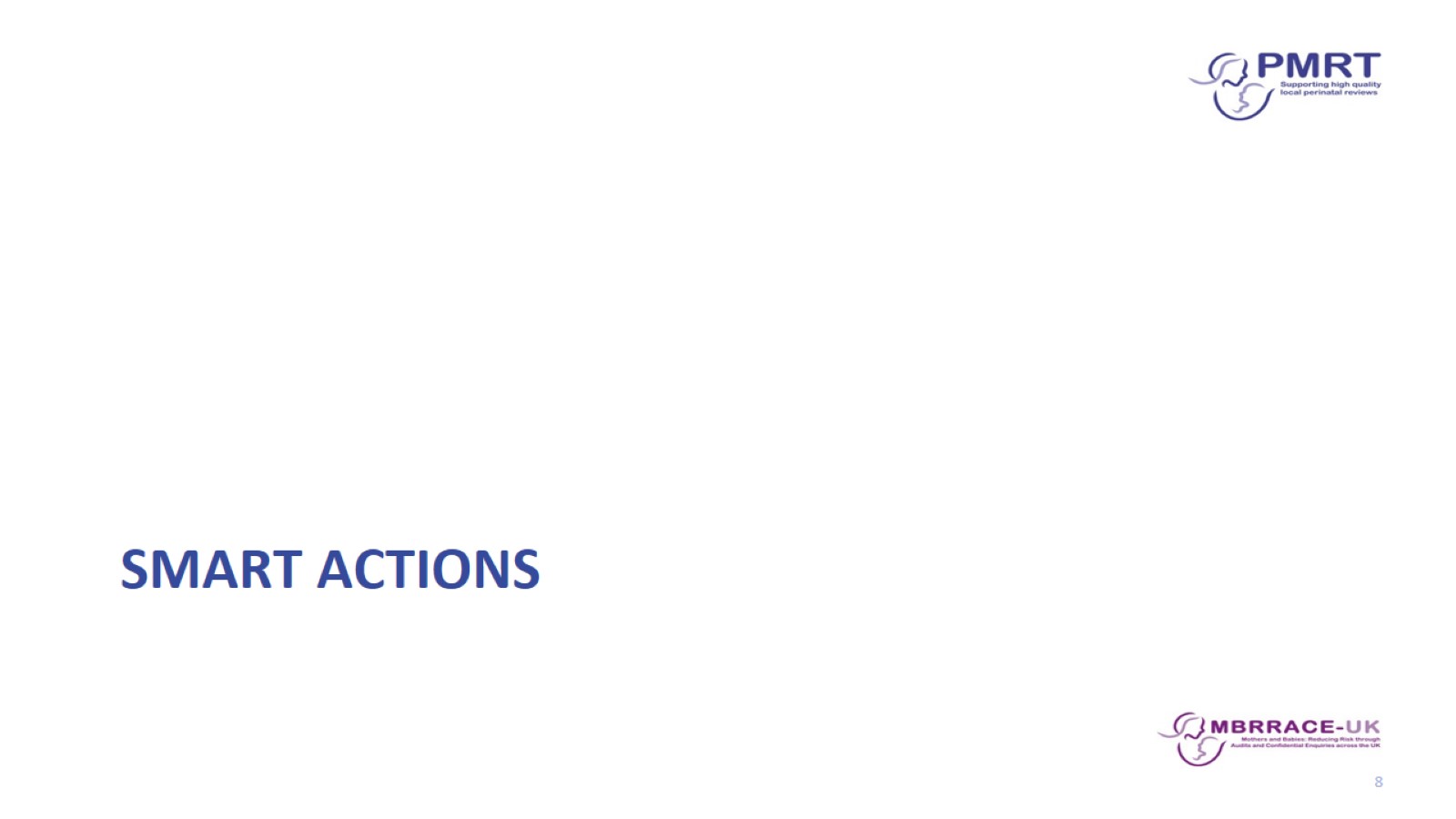 SMART Actions
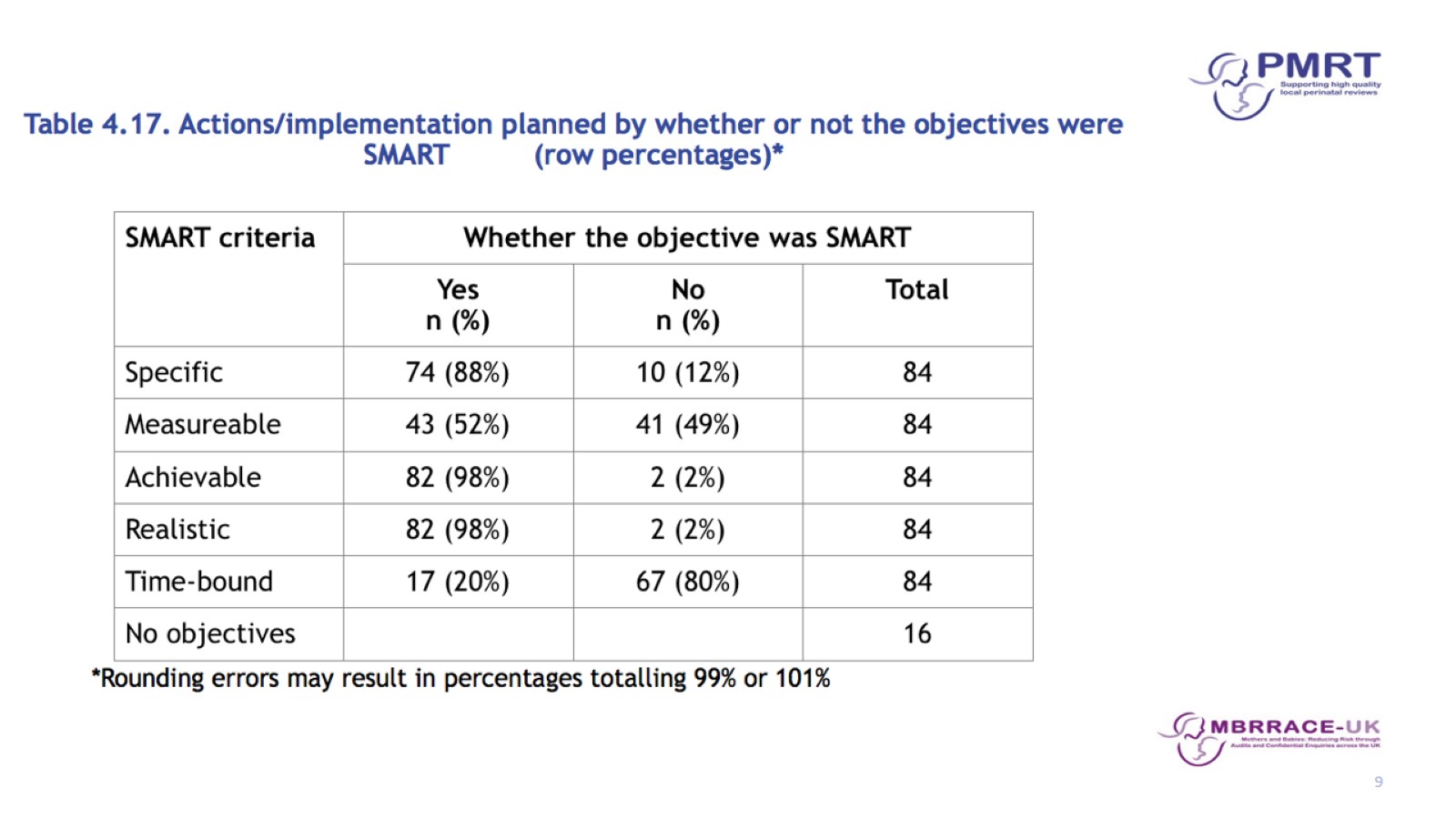 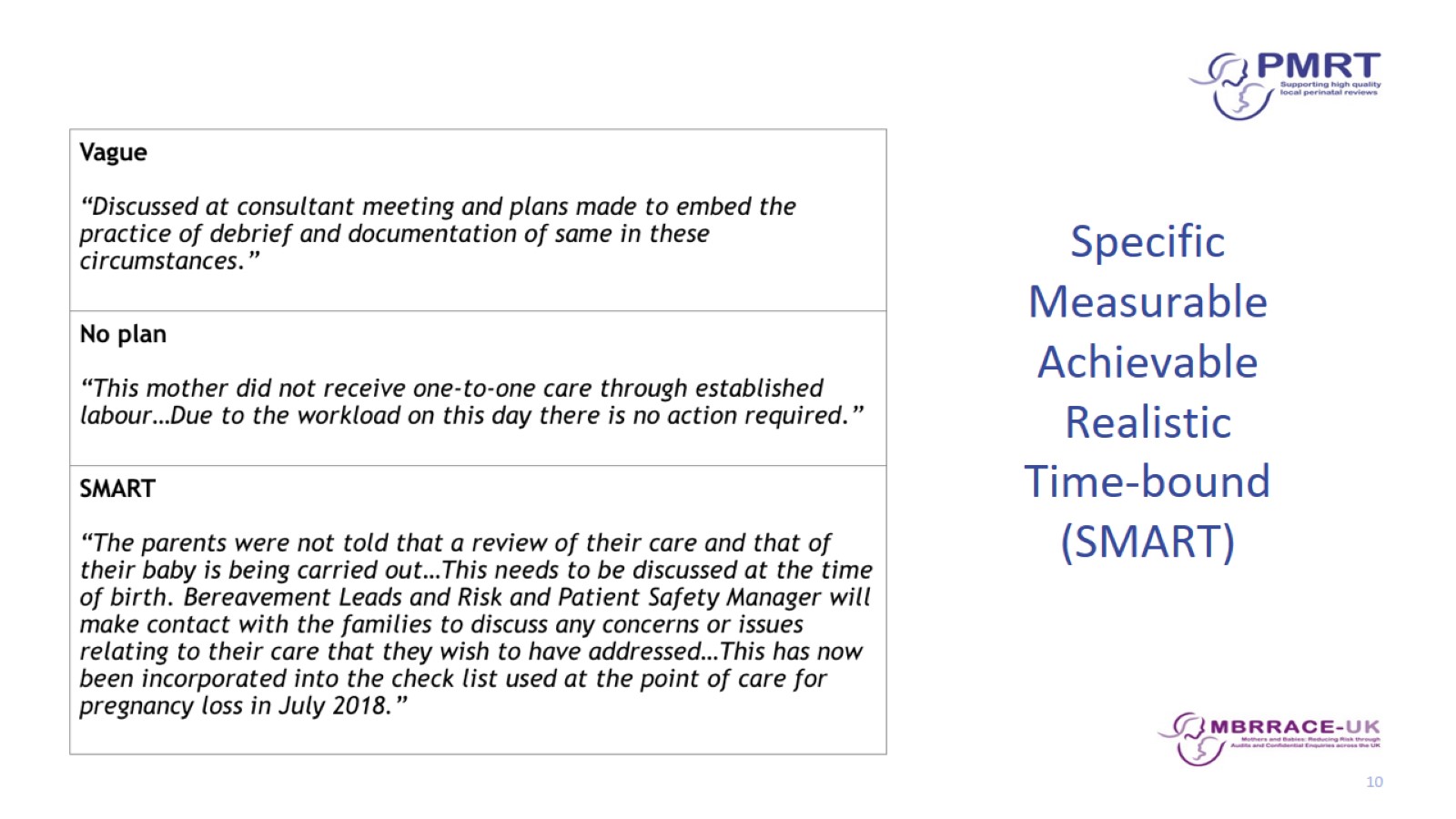 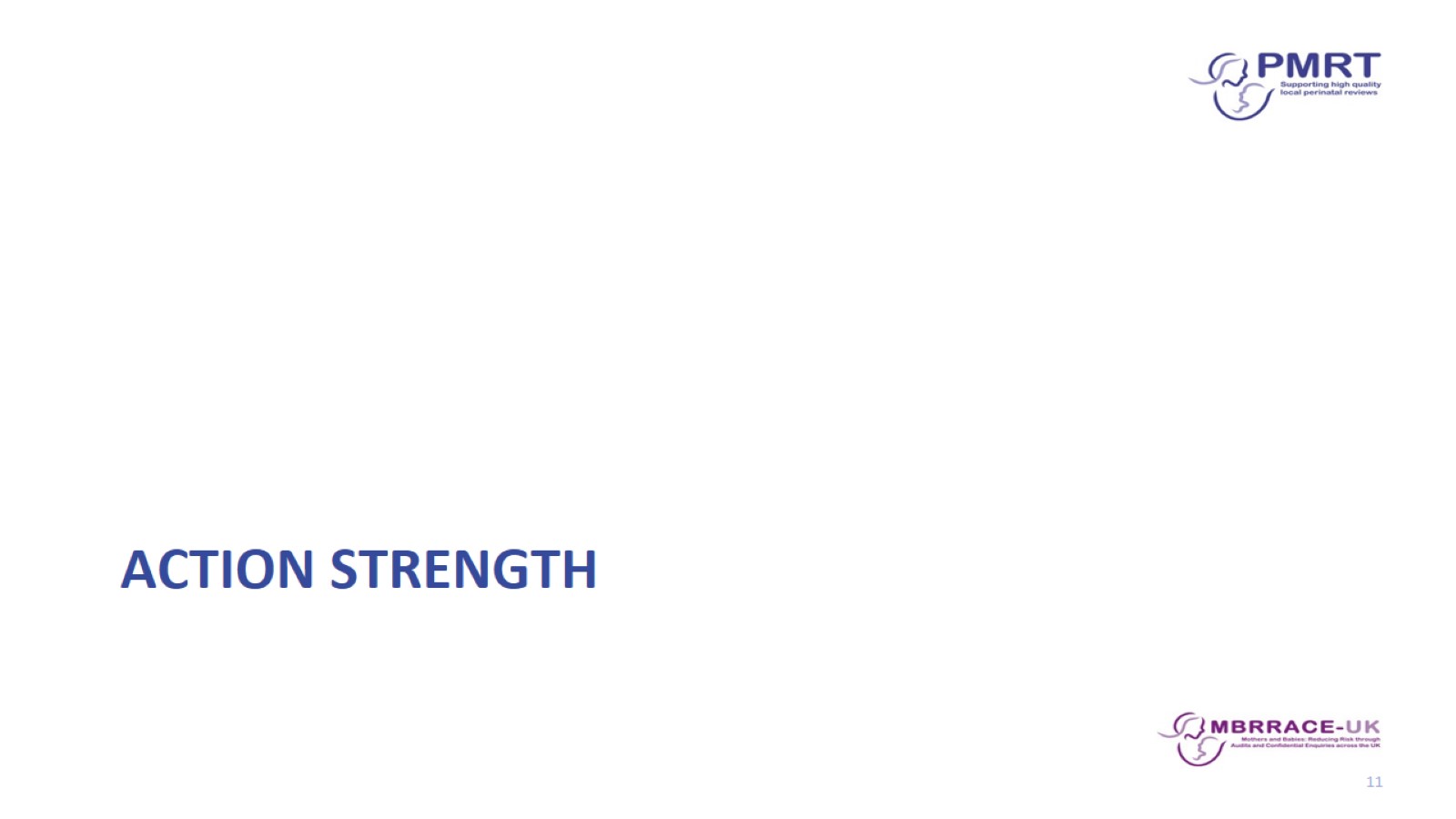 Action Strength
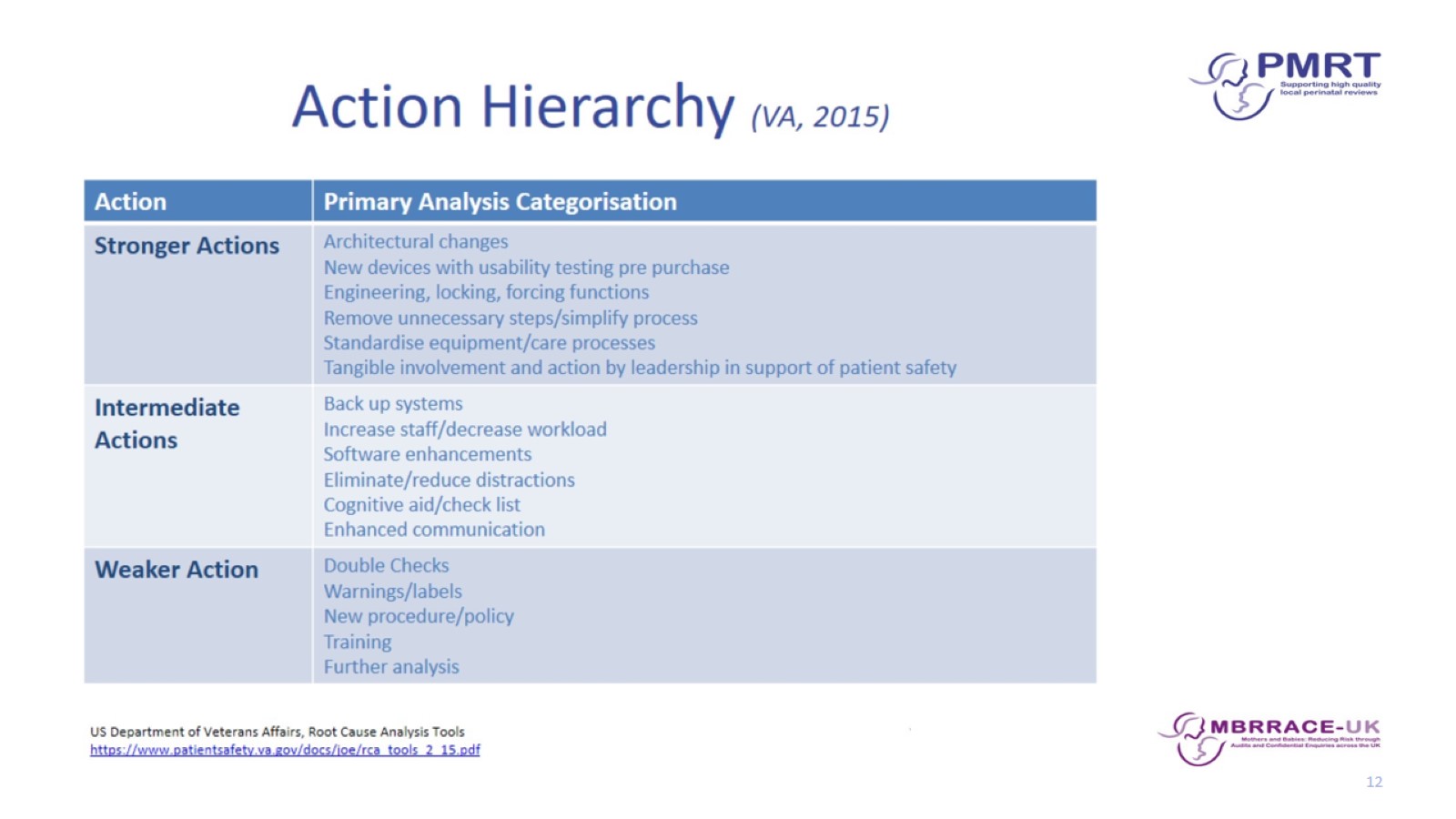 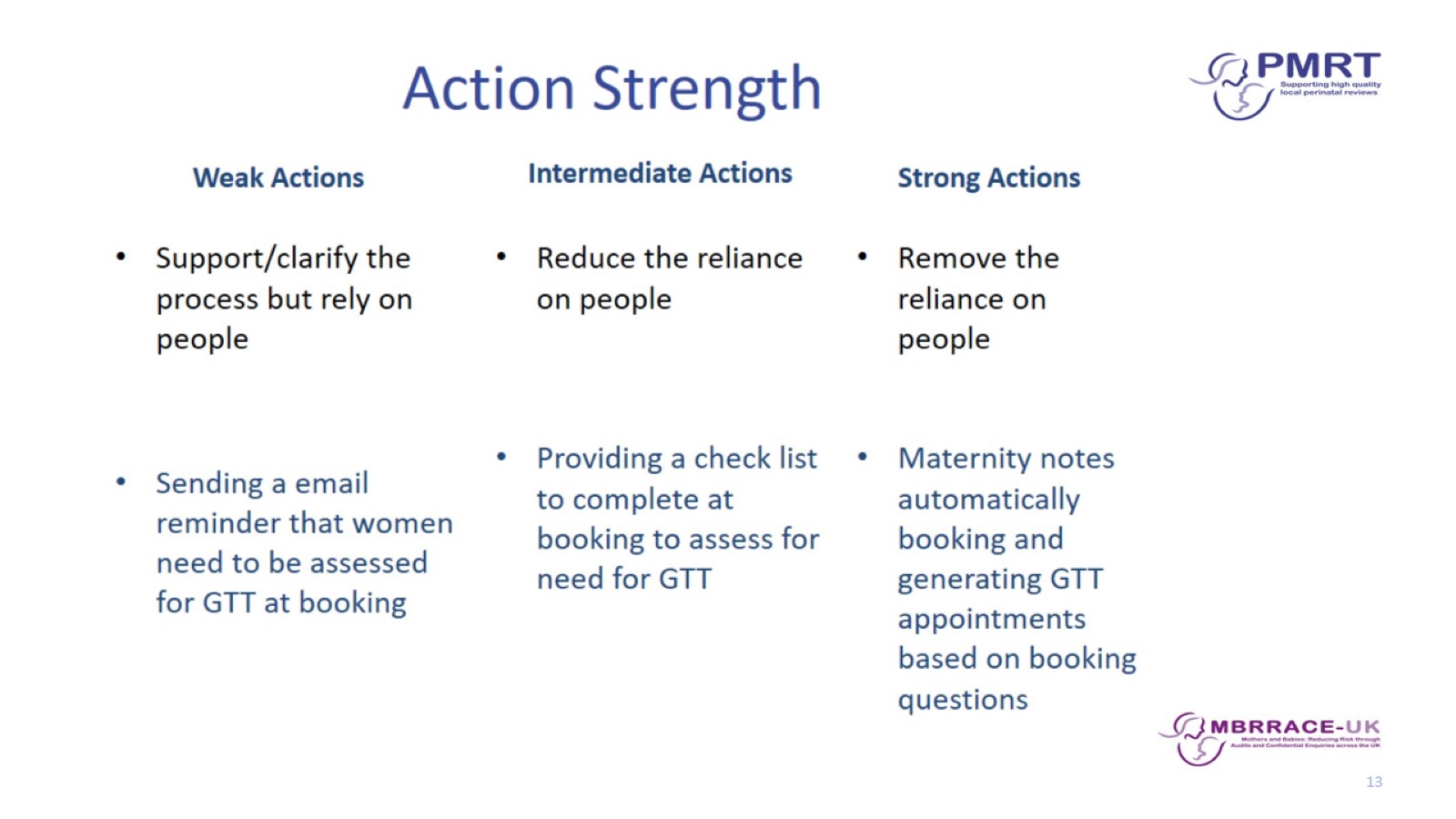 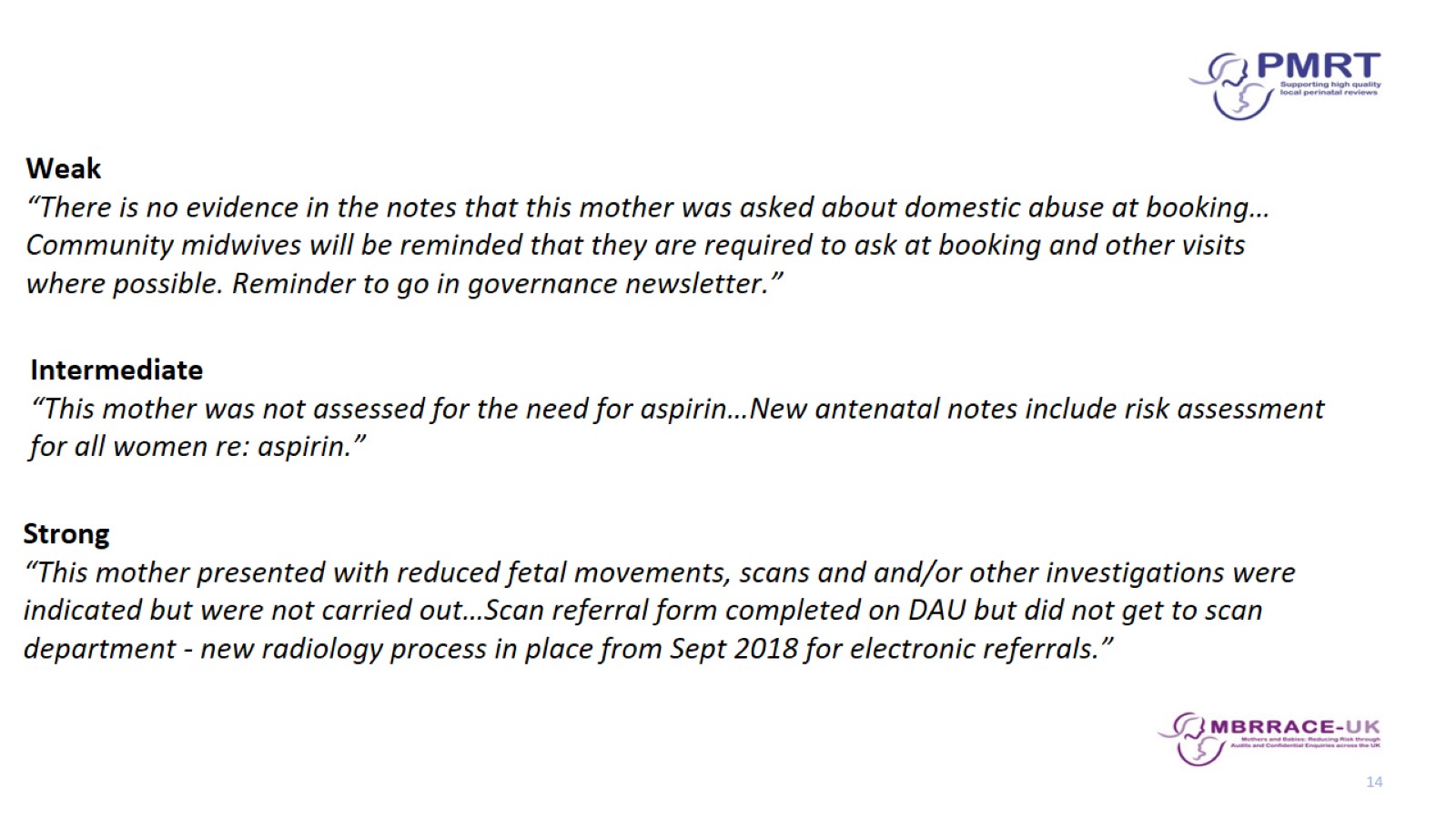 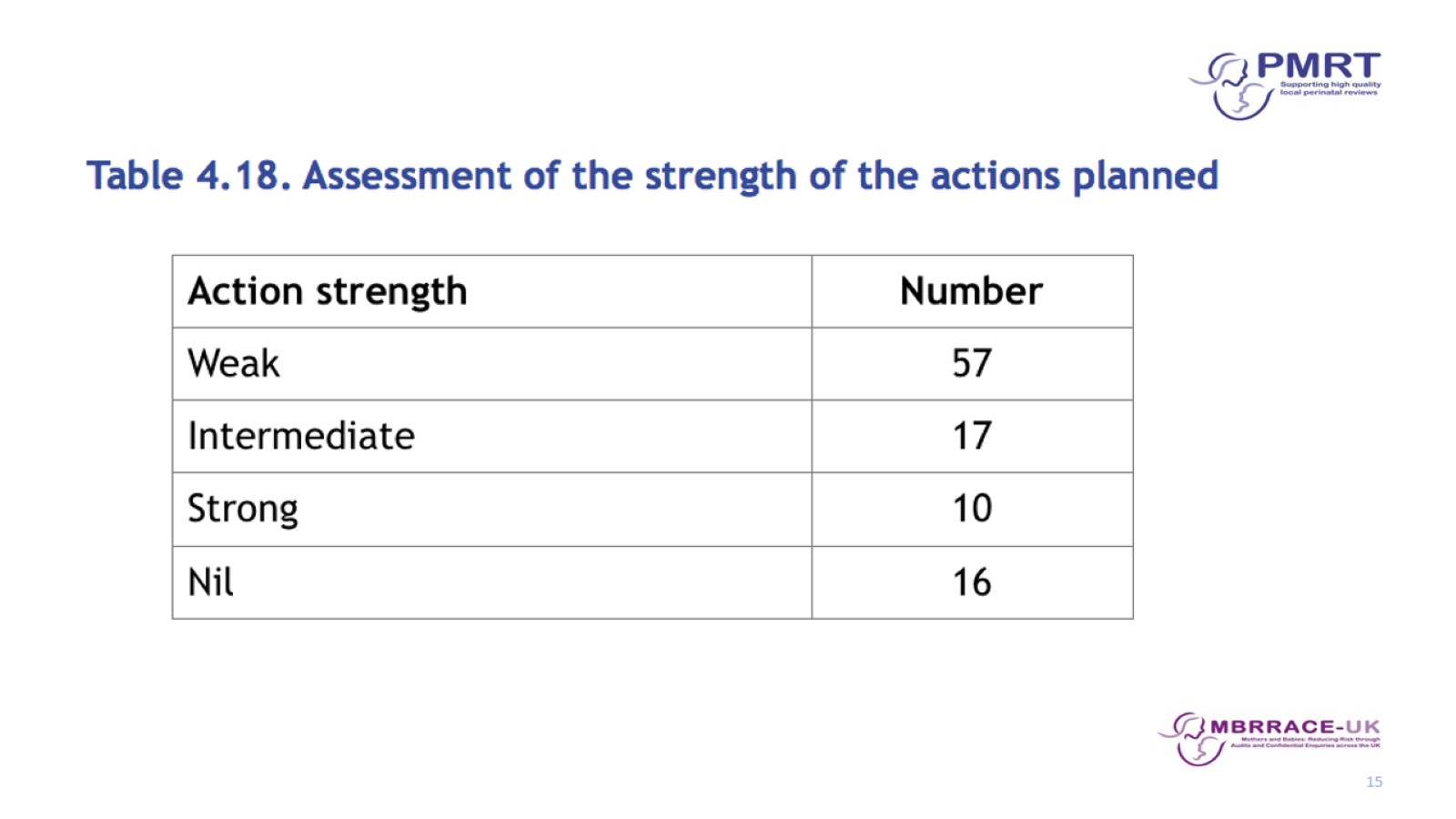 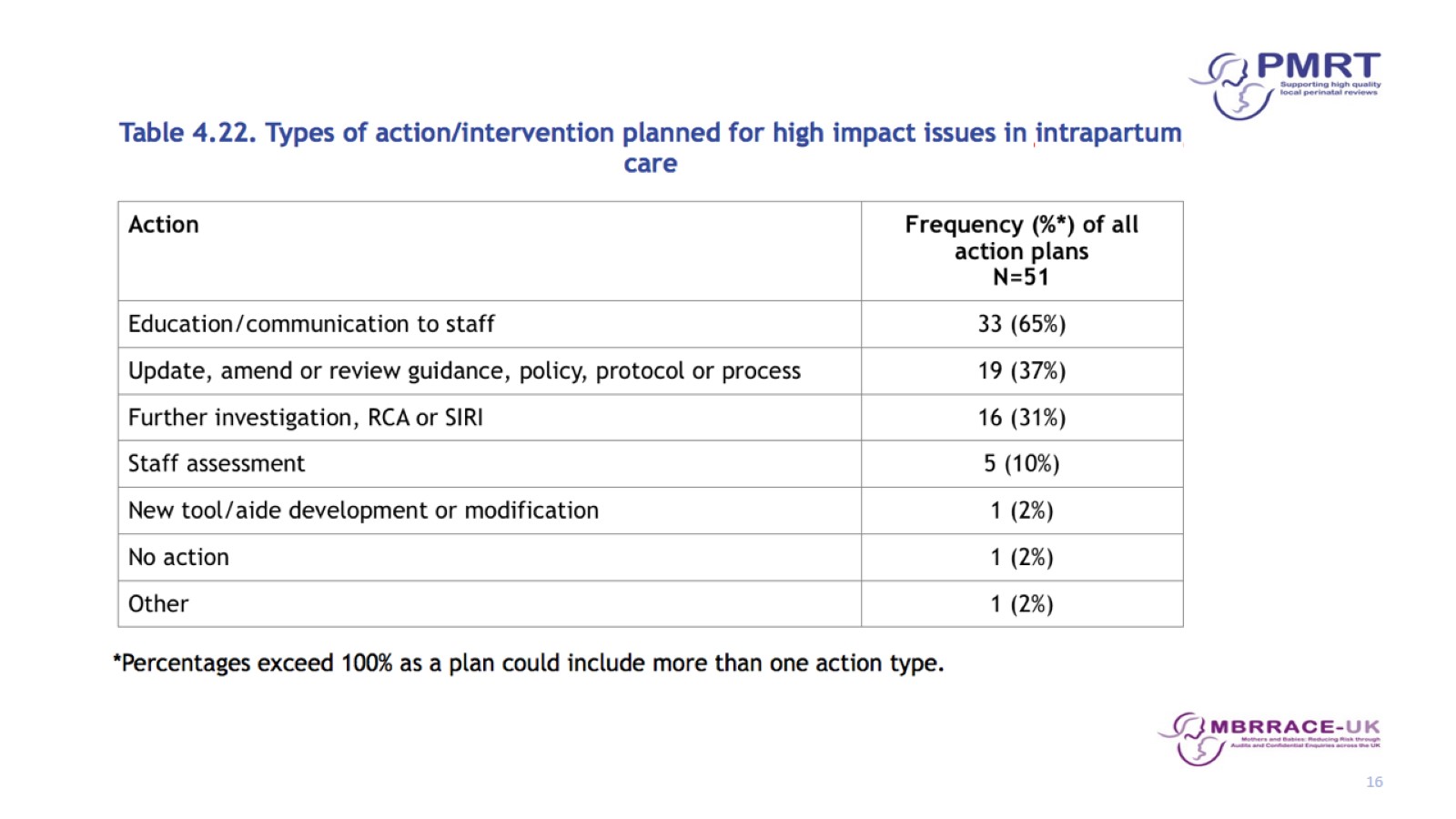 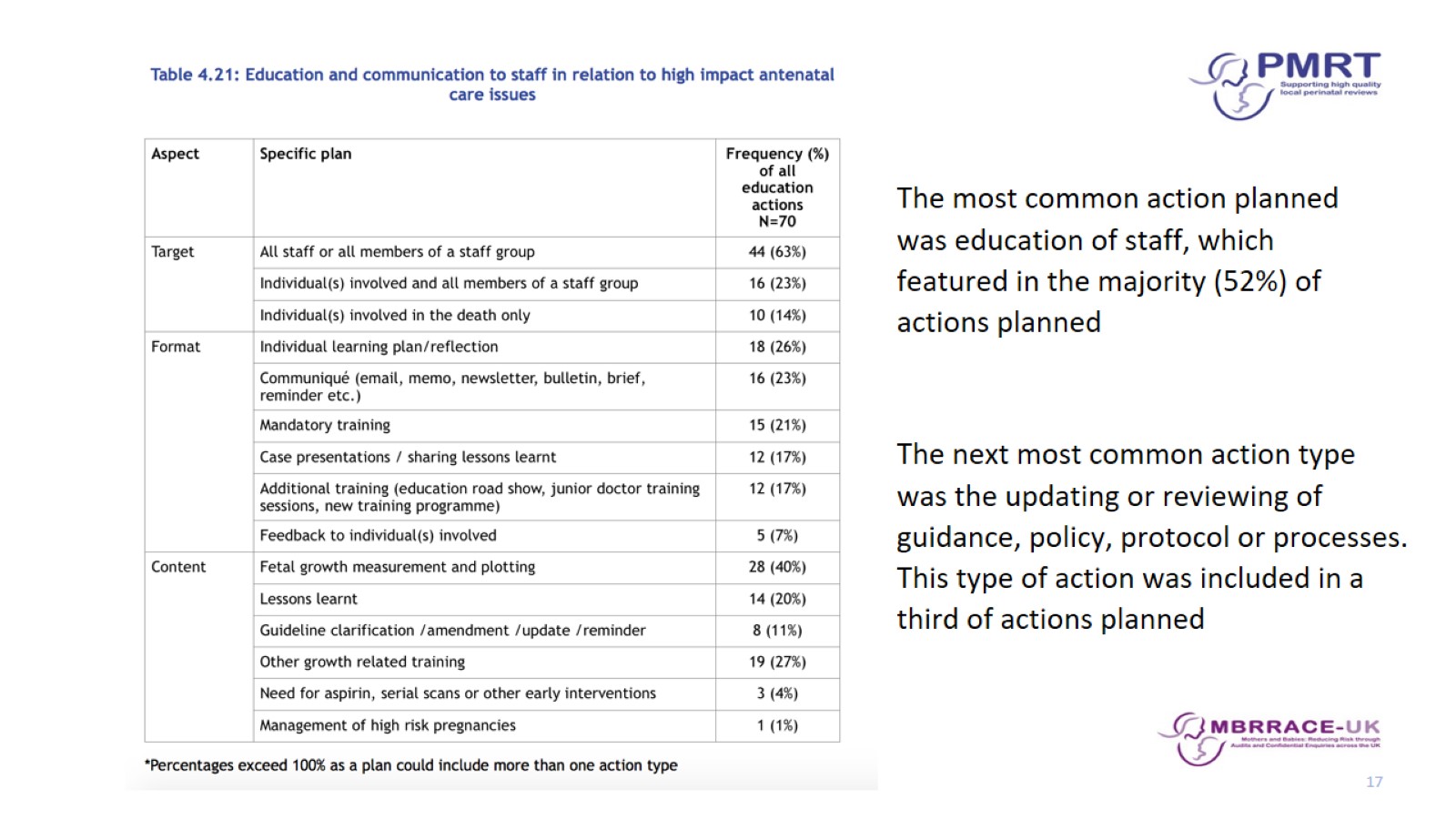 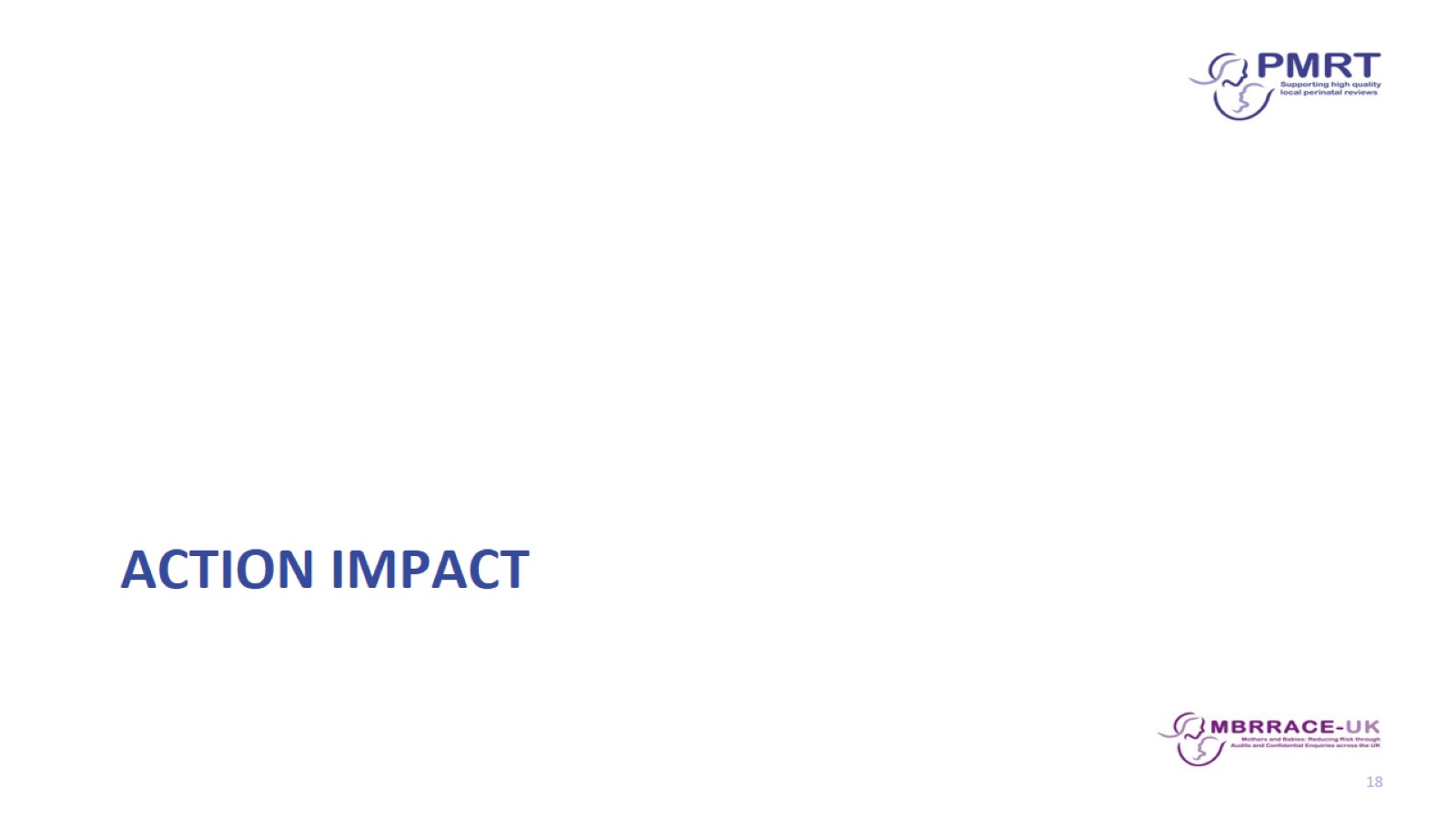 Action Impact
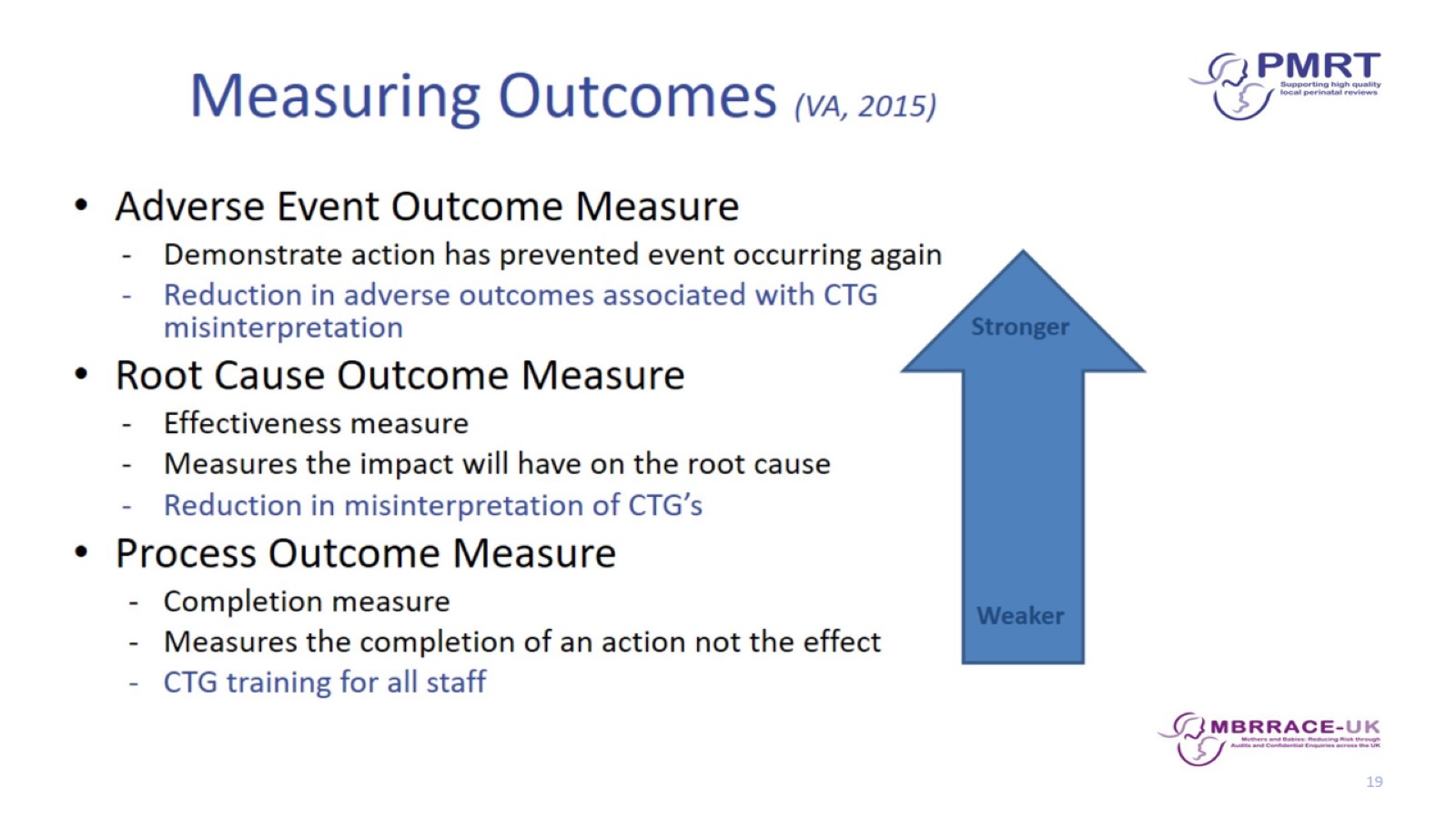 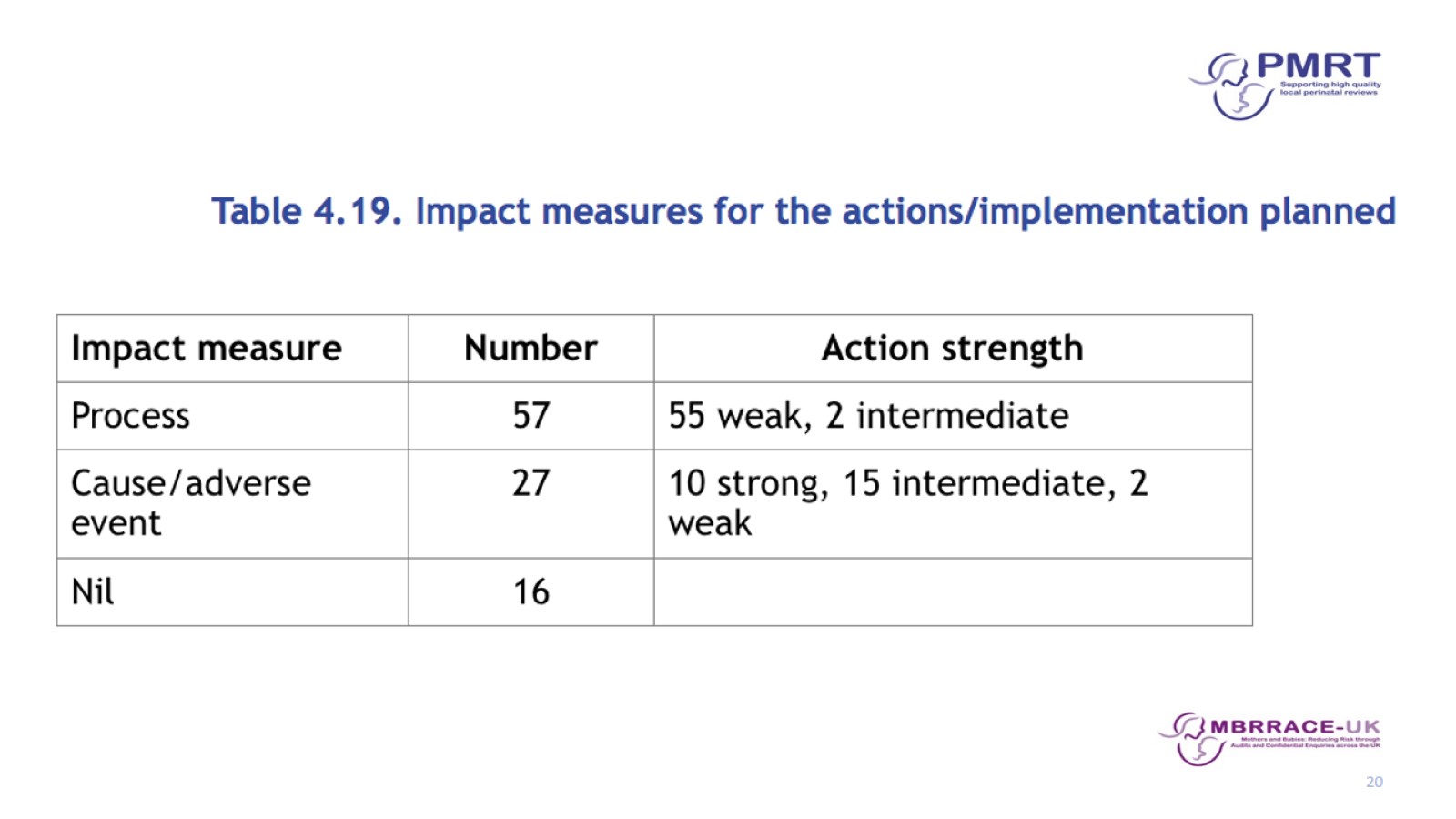 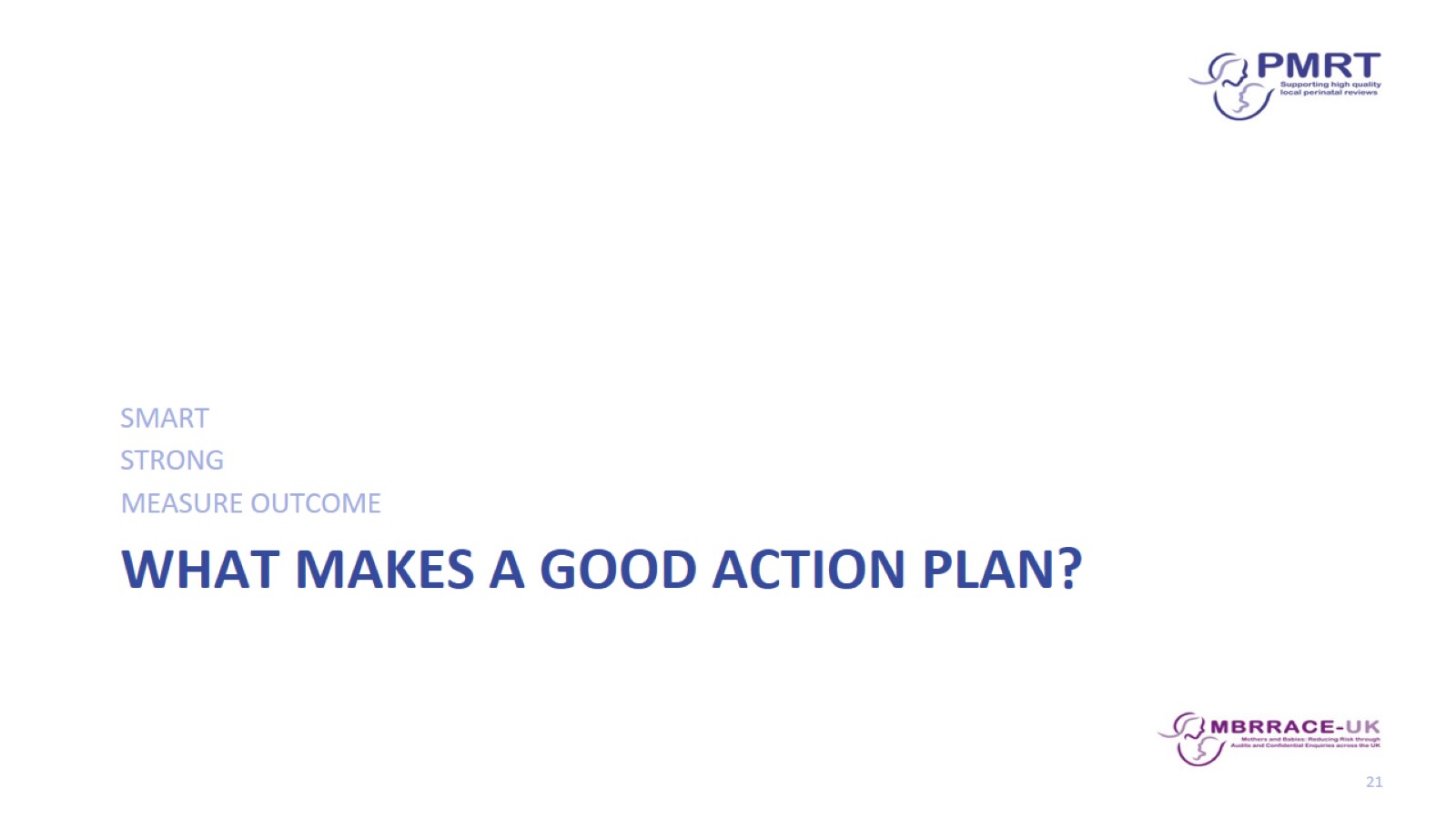 What makes a good action plan?
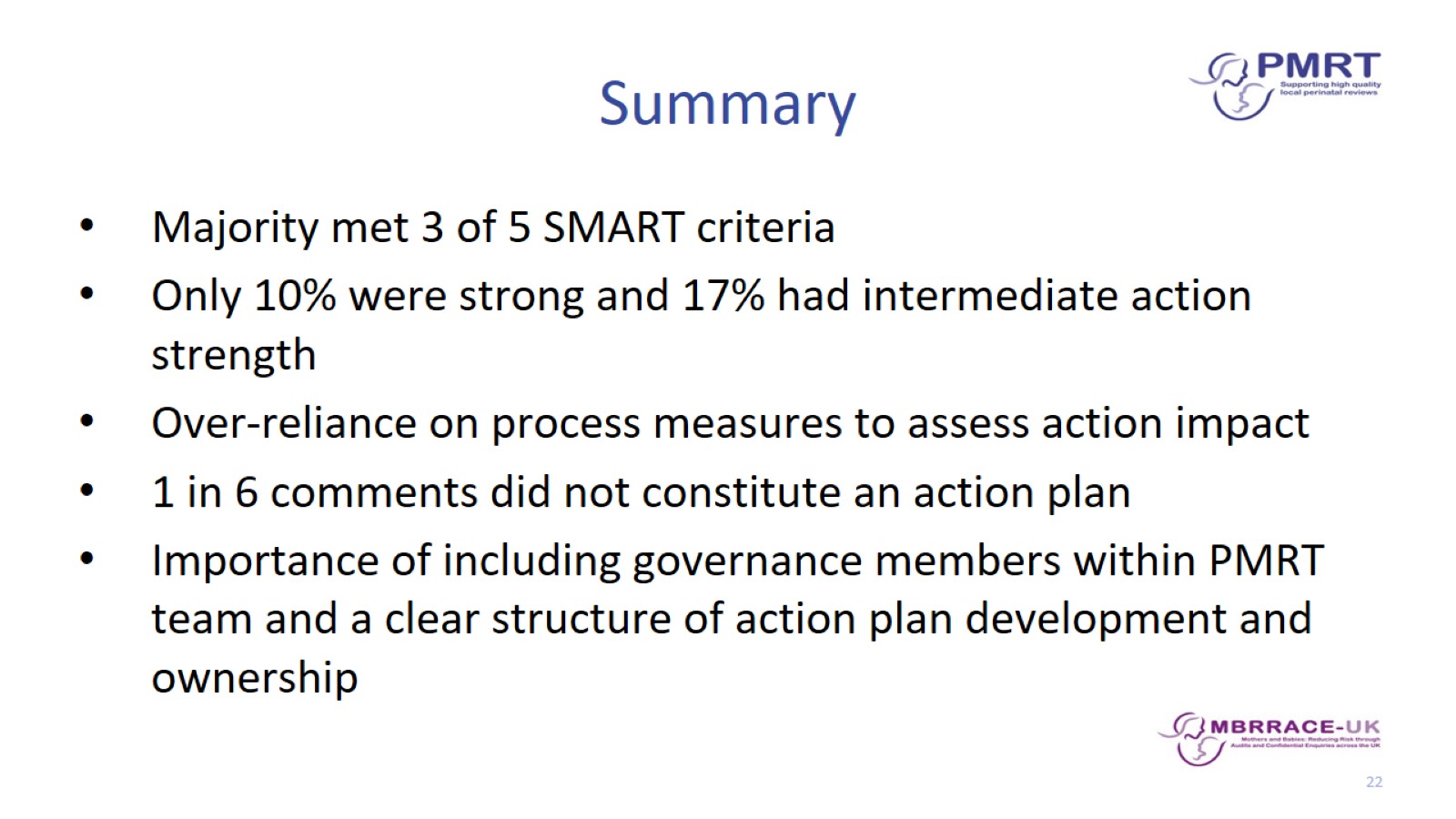 Summary
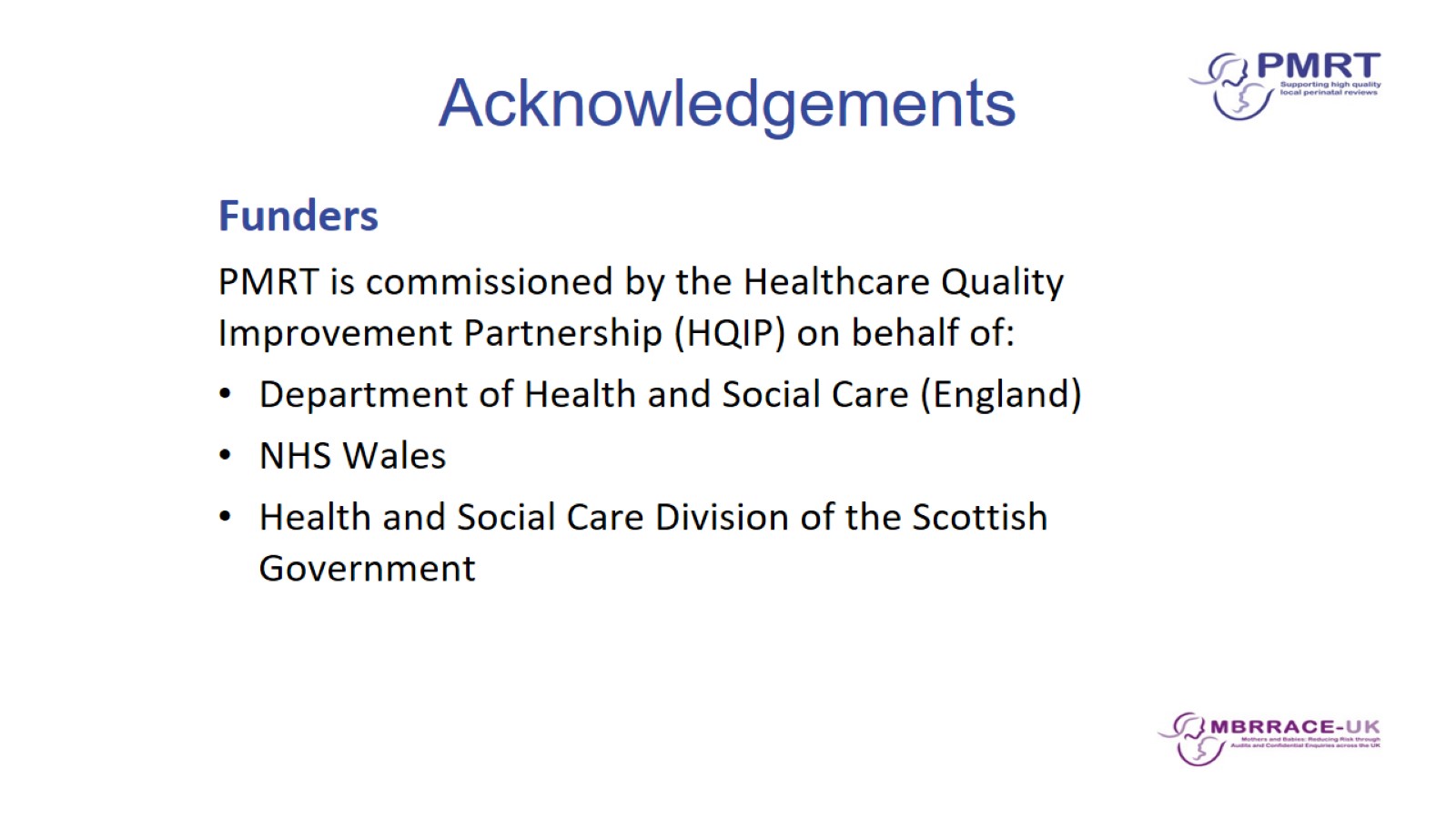 Acknowledgements
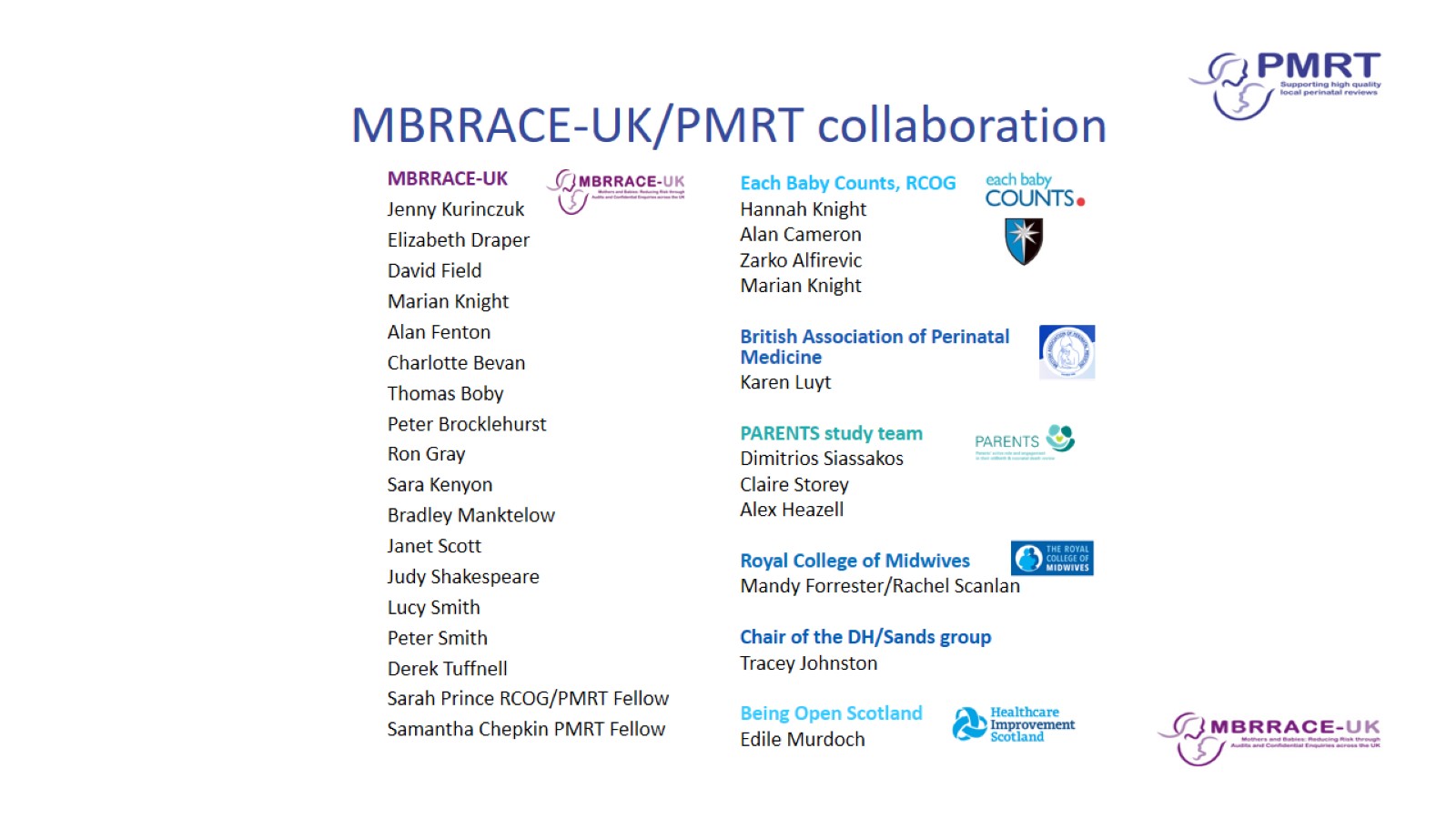 MBRRACE-UK/PMRT collaboration
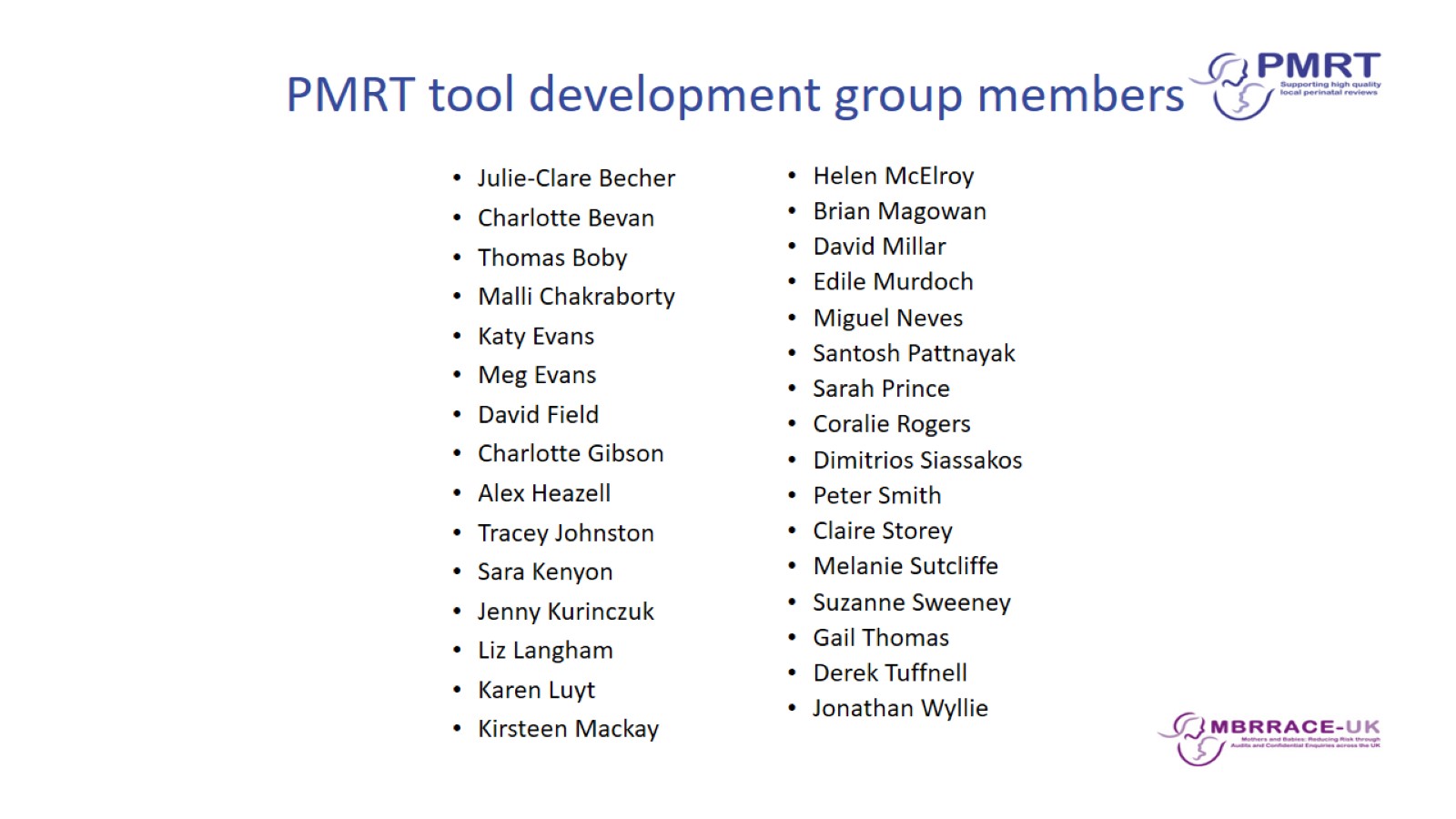 PMRT tool development group members